AGUSTÍN  IBARRA ANGUELA
Nombre Civil: Agustín
Fecha Nacimiento: 02.03.1911
Lugar Nacimiento: Alt Camp (Tarragona)
Sexo: Varón
Fecha Asesinato: 15.08.1936
Lugar Asesinato: Hospital Clinico (Barcelona)
Orden: Sacerdote Diocesano
Datos Biográficos Resumidos:
Nombre de los padres: Isidro y Dionisia.
Fue Bautizado el 08 de marzo. 
Ordenado presbítero el día 2 de diciembre de 1934, fue destinado como vicario a la parroquia de San Juan de Tarragona.
Aquí se dedicó con gran entusiasmo a la enseñanza del catecismo a los niños.
Pagaba de su bolsillo la manutención de los niños pobres de la catequesis en la colonia de verano de Salou. Al ser advertido por sus padres de que el estado suyo y de la familia no permitían aquellos gastos, él contestaba: «Con un par de mudadas tengo suficiente, y en caso de estar enfermo tengo las puertas abiertas del hospital.»
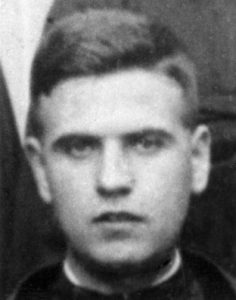 AGUSTÍN IBARRA ANGUELA
Por la Virgen del Carmen (16 de julio) de 1936 predicó a su pueblo natal sobre estos pensamientos, que dejó escritos y firmados: «El derecho siempre triunfará; el ideal cristiano no puede morir ni fracasar. La verdad católica es y será. Por tanto, estoy en una posición inmejorable. Mi ideal triunfará, la verdad que defiendo sobresaldrá, mi derecho se impondrá. La causa de la Iglesia que hago libremente mi causa tiene asegurada la victoria. No soy yo quien debe triunfar, no unos derechos personales, ni un ideal privado o particular, ni una verdad que yo pienso ser; la verdad de Cristo y de sus derechos son los que triunfarán, es el ideal del cristianismo, el que no va a morir. Mi fracaso, e incluso mi muerte, podrán ser -¡ojalá!- el preludio de la victoria santa. Y si yo, buen Jesús, tuviera que pedirnos algo, sería eso: Deje que los enemigos me humillan, me vencen, me maten, con tal de que ellos sean humillados y vencidos ante su causa. Yo defenderé ese ideal, esa verdad y ese derecho triunfarán, quizá después de mi derrota. ¡Ojalá! Si tiene que ser así, buen Jesús, les doy gracias de antemano. ¡Ojalá! ¡Gracias!»
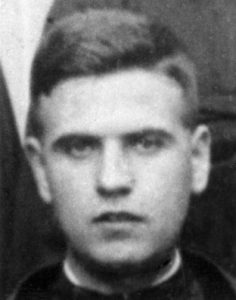 AGUSTÍN IBARRA ANGUELA
Datos Biográficos Extendidos:
Martirio: 
A primeros de agosto se trasladó a Barcelona. Había dicho más de una vez: "Nunca negaré mi condición sacerdotal, si me lo preguntan, ni me defenderé aunque me maten."
En la Ciudad Condal se hospedó en la Pensión Neutral de la Rambla de Catalunya 42, junto con Mn. Ceró y Mn. Josep Rovira.
Hacia las 6 de la tarde del pasado 15 de agosto fueron detenidos, cuando un grupo de milicianos les preguntó si eran curas, pregunta a la que respondieron los tres claramente y resuelta que sí.
Sin oponer resistencia ni protesta siguieron camino del sacrificio, ya las 9 de la tarde de ese mismo día sus cadáveres eran llevados al Hospital Clínic de Barcelona, ​​donde fueron reconocidos por sus familiares.
Sus restos recibieron sepultura en el Cementerio Nuevo de Barcelona.
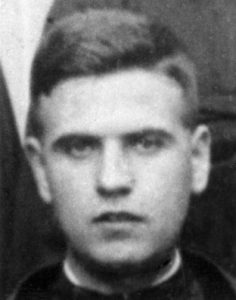 AGUSTÍN IBARRA ANGUELA
¿En qué lugar reposan sus restos mortales?
En el Cementerio Nuevo de Barcelona
¿En qué fecha fue Beatificado?
El 13 de octubre de 2013, en Tarragona
¿En qué fecha fue Canonizado?
Aún no está canonizado
Fiesta Canónica:
15 de agosto
06 de noviembre, Festividad de los Beatos Mártires durante la Persecución Religiosa en el siglo XX
Fuente:
Fuente: http://www.beatificacions2013.arqtgn.cat/2018/11/27/agusti-ibarra-anguela-prevere/
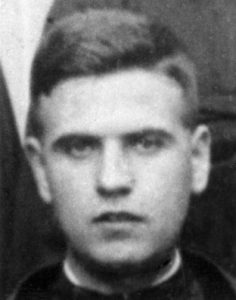